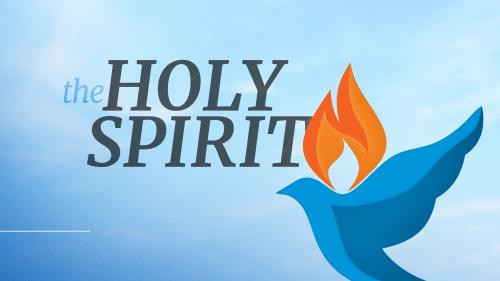 Holy Spirit Baptism
Holy Spirit Baptism:  A Promise, Not a Command
Holy Spirit Baptism
The Holy Spirit was promised by John the Baptist – Matthew 3:11; Mark 1:8; Luke 3:16 
John’s message concerning Jesus was “but He will baptize you with the Holy Spirit” (Mark 1:8)
It was NOT you MUST be baptized with the Holy Spirit
No command is mandated, but a promise is given
Holy Spirit Baptism:  A Promise, Not a Command
Holy Spirit Baptism
Christ also promised the Holy Spirit baptism – Acts 1:5
The Father also promised the Holy Spirit baptism – Acts 1:4,5
Note the word “for” in verse 5 connects “the Promise” of verse four with the Holy Spirit.
The statement here being a promise, with nothing being commanded.
Holy Spirit Baptism:  A Promise, Not a Command
Holy Spirit Baptism
Luke 24:49
Notice the word “Promise” in this verse.  
Then, on Pentecost, when the apostles were baptized in the Holy Spirit, notice what Peter says in Acts 2:33
Again, observe the word “promise”.
This is not a command to anyone, but a promise.
Holy Spirit Baptism:  Administrator, Subjects and Purpose
Holy Spirit Baptism
Christ is the EXCLUSIVE administrator of Holy Spirit baptism
John 1:33-34
Peter reaffirms this in Acts 2:32-33
Man was NEVER the administrator of Holy Spirit baptism
We don’t see a single man administer this type of baptism
Holy Spirit Baptism:  Administrator, Subjects and Purpose
Holy Spirit Baptism
Man passed on the gifts of the Spirit
Acts 8:14-24
We need to realize, that the Holy Spirit baptism was not an ordinary event.  It was not something that occurred every few days or weeks.  
Acts 11:15-18
Holy Spirit Baptism:  Administrator, Subjects and Purpose
Holy Spirit Baptism
The fact Peter had to go the whole back to Pentecost, a span of eight to ten years, to find a similar occurrence of Holy Spirit baptism, indicates that it was not a regular happening.
There is ONLY one baptism that is now valid
Ephesians 4:5
Notice how long the baptism is to last.
Holy Spirit Baptism:  Administrator, Subjects and Purpose
Holy Spirit Baptism
Matthew 28:18-20
Men cannot baptize in the Holy Spirit
John 1:33-34
But they can baptize in water
Acts 8:26-40
Therefore, the baptism that is now valid is water baptism.
Holy Spirit Baptism:  What were its purposes?
Holy Spirit Baptism
What were the purposes in the case of the apostles on Pentecost?
It was not for:
Did not cleanse them – John 15:3
To sanctify them – John 17:16,17
To remit their sins – Mk 1:4; Lk 3:3
Or to make them perfect – 1 Jn 1:8-10
Holy Spirit Baptism:  What were its purposes?
Holy Spirit Baptism
What were the purposes in the case of the apostles on Pentecost?
It was for:
To teach them all things – Jn 14:26
Bring to remembrance – Jn 14:26
Guide them to all truth – Jn 16:13
Tell them things to come – Jn 16:13
Ability to perform miracles – Acts 2:43; Mk 16:20; Heb 2:3,4
Holy Spirit Baptism:  What were its purposes?
Holy Spirit Baptism
It was for:
Qualify them to preach under Great Commission – Lk 24:46-49
Give them keys to kingdom – Mt 16:18-19; Jn 20:22-23; Acts 1:5-8
Convict sinners through the words they spoke – Jn 16:8-11, 13